Los Riesgos de las Redes Sociales
Robo de identidad
Crear contraseñas adecuadas, y cuidar que no las roben
Pérdida de intimidad
Vigilar que contenidos subir, sean apropiados y no íntimos
Aislamiento
Hablar y tener relaciones sociales en persona. Salir del móvil
Ciberacoso
No callar cualquier situación de abuso en las redes
Grooming
No confiar en personas que no conoces (solo conoces por la red)
Sexting
No enviar imágenes comprometidas por internet
Virus
Tener instalado antivirus y visitar páginas seguras
Uso excesivo
Dedicar un tiempo justo al uso de Redes Sociales
Distractor
Estar pendiente de las cosas importantes que se hacen: estudiar, conducir, trabajar …
Adicción
No pensar tanto en el móvil y lo que ocurra dentro de él
Postura
A la hora de usar tablets, móviles … sentarse bien, con la espalda recta…
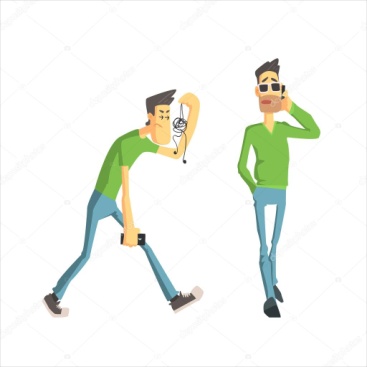